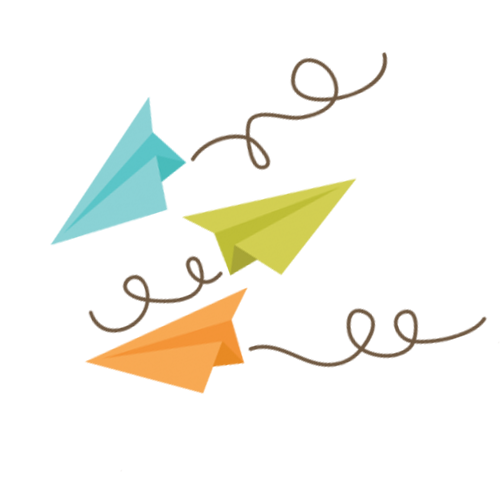 BÀI 48
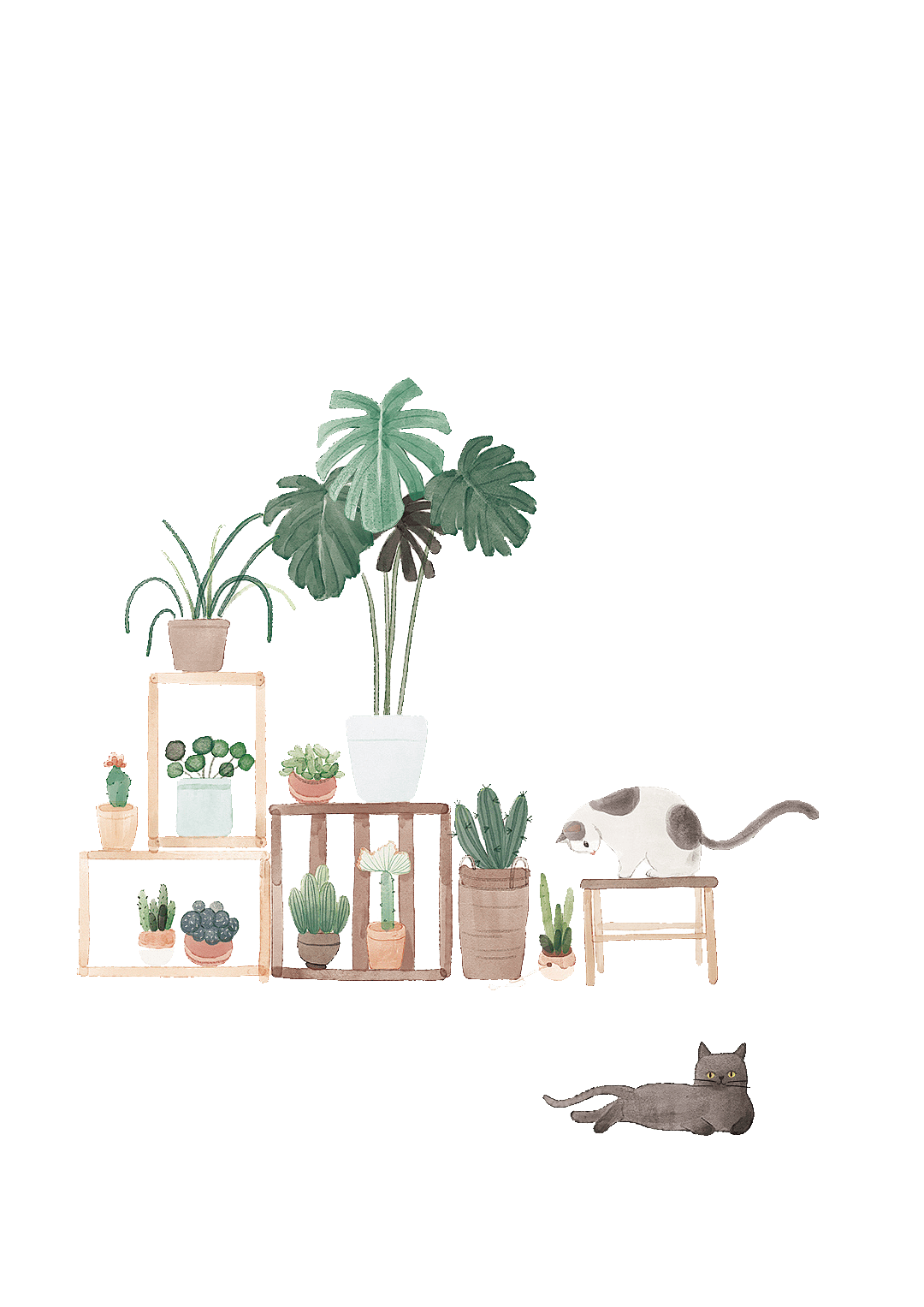 at  ăt  ât
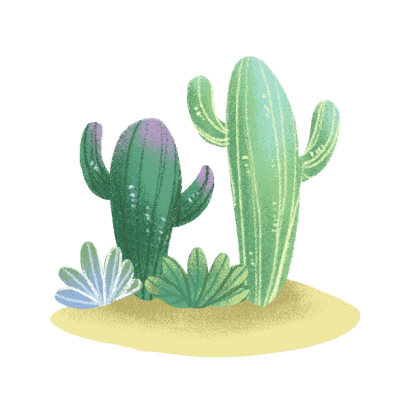 NHẬN BIẾT
01
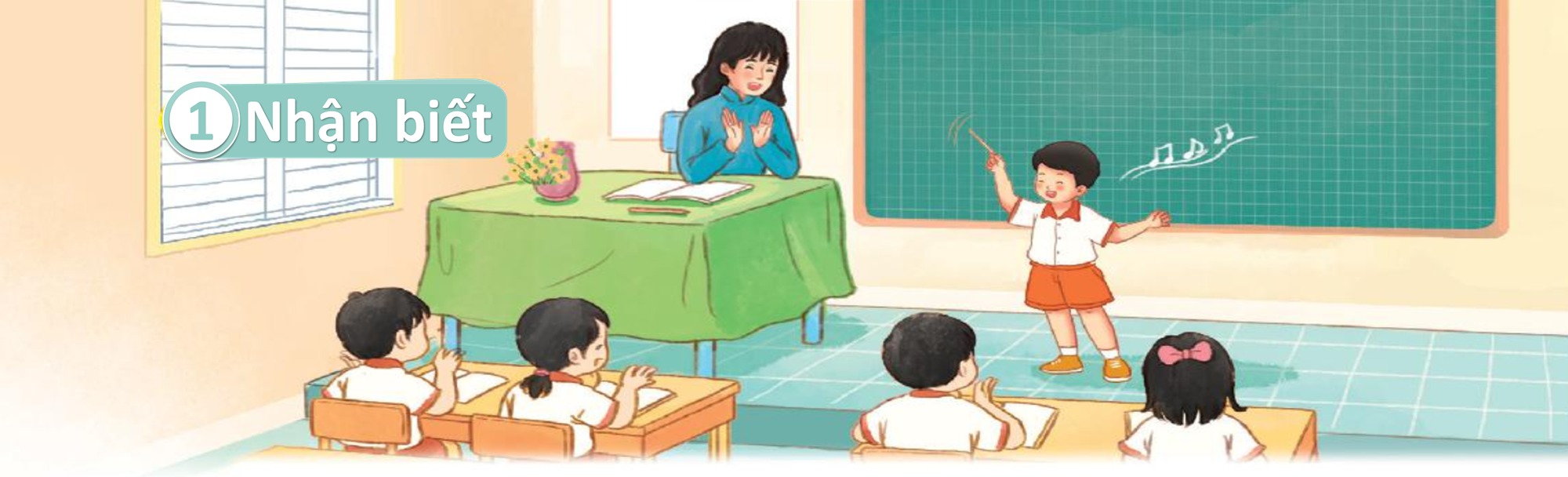 ât
at
Nam bắt nhịp cho tất cả các bạn hát.
ăt
ĐỌC
02
Đọc
02
at
ăt
ât
h
at
hát
at
Đọc
02
bát
lạt
at
at
gặt
sắt
ăt
ăt
đất
gật
ât
ât
Đọc
02
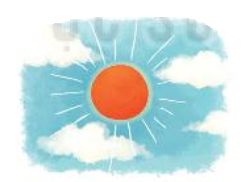 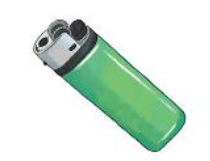 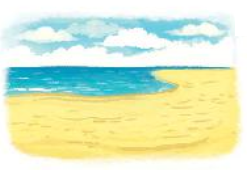 bật lửa
bãi cát
mặt trời
ât
at
ăt
Đọc
02
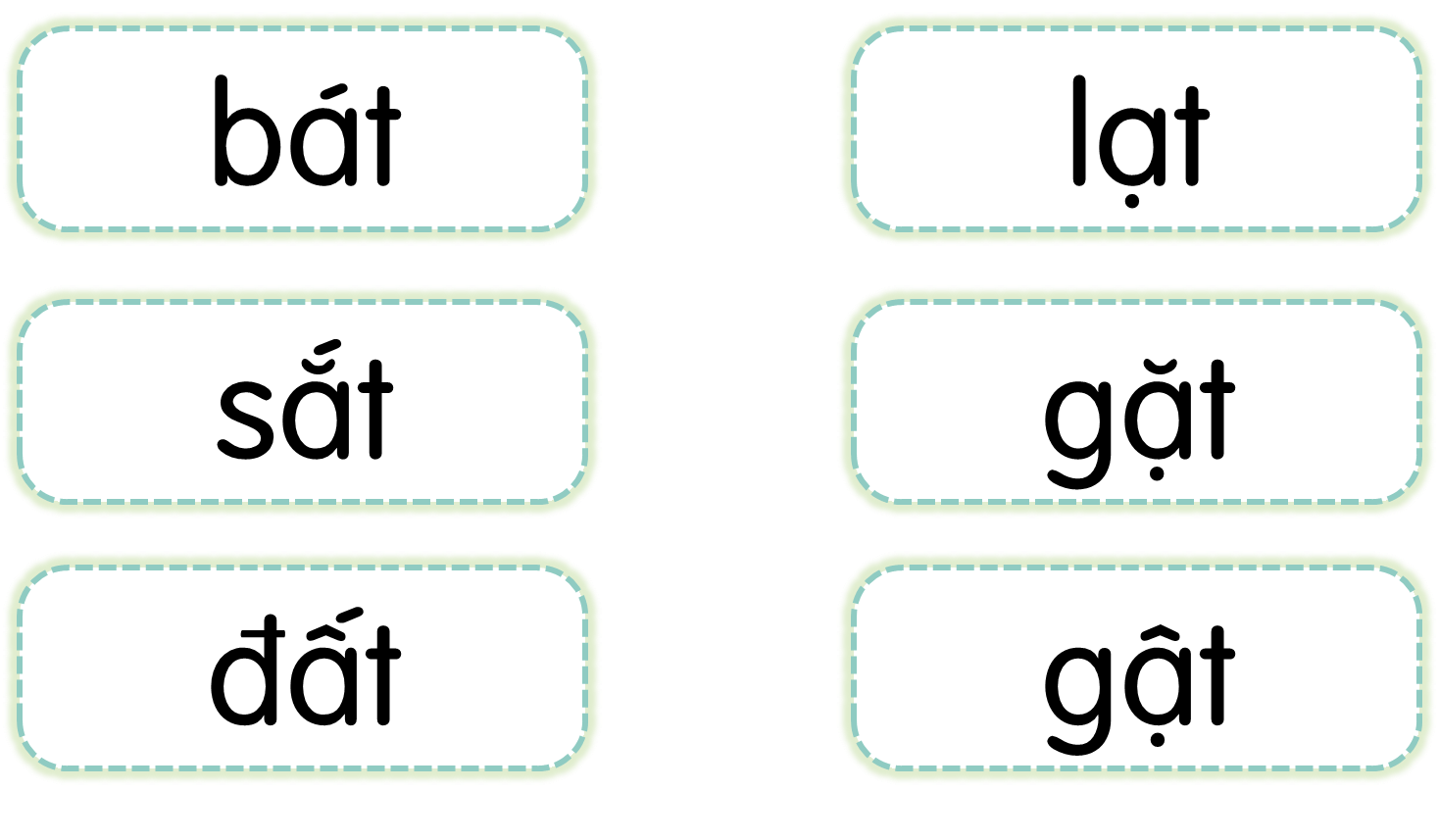 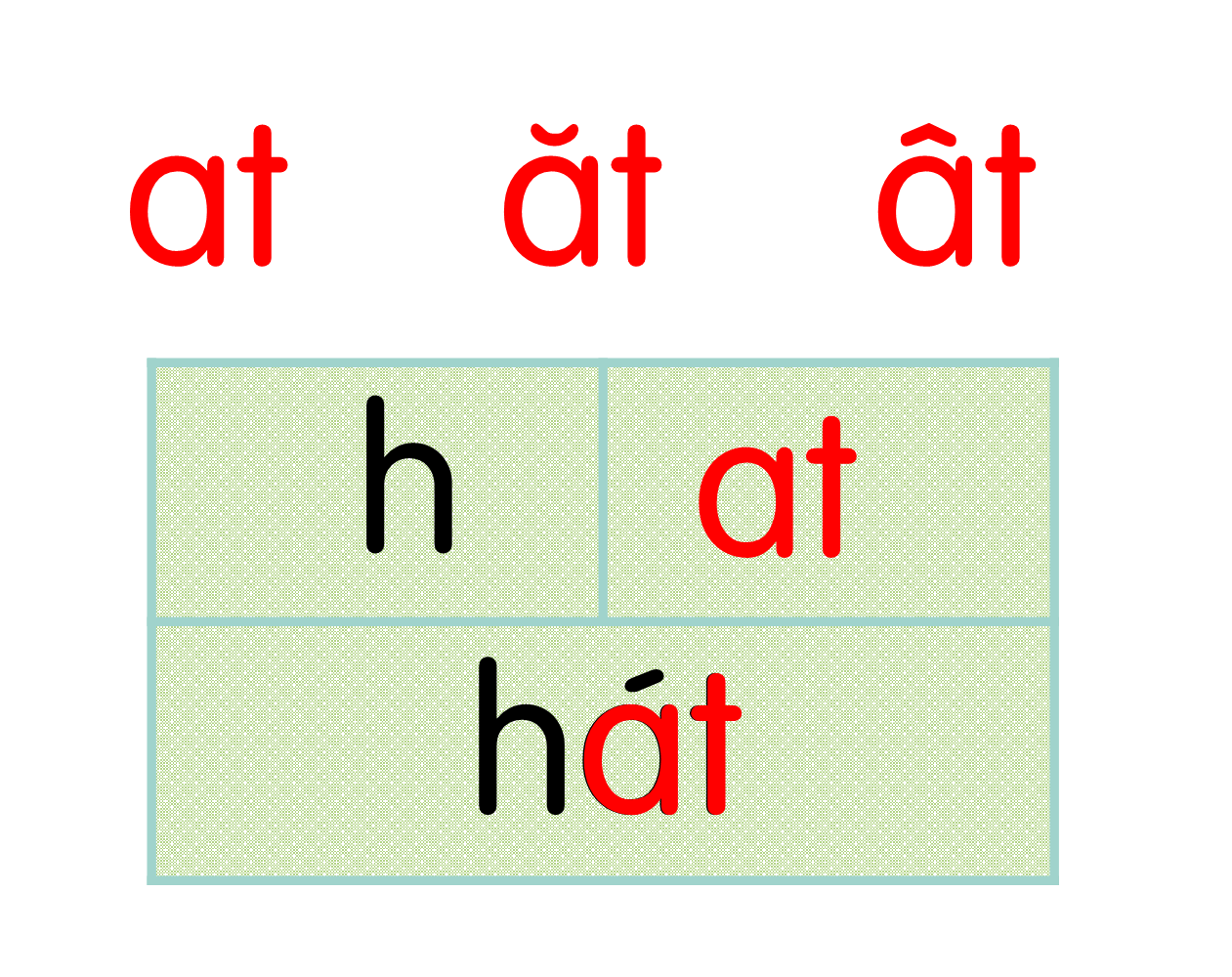 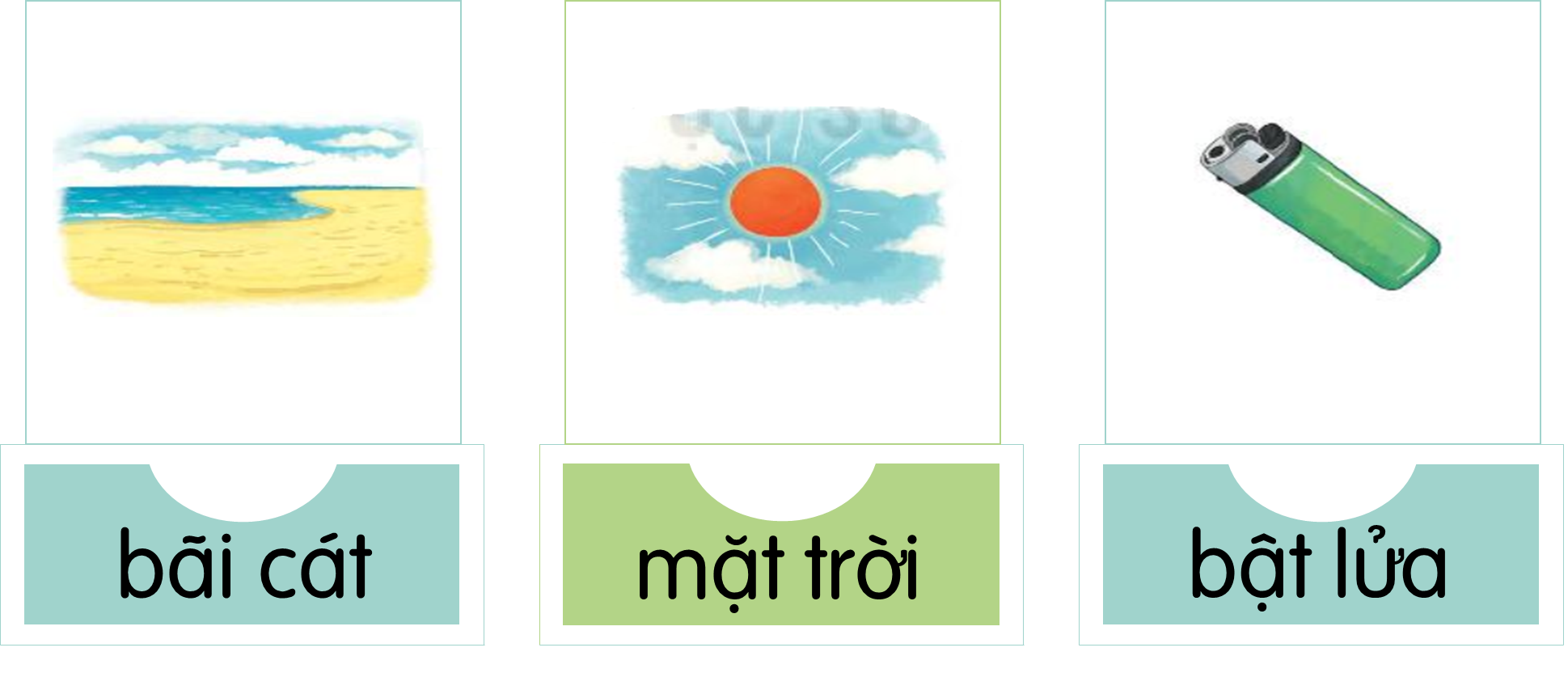 VIẾT
03
Viết
03
Viết
03
Viết
03
Viết
03
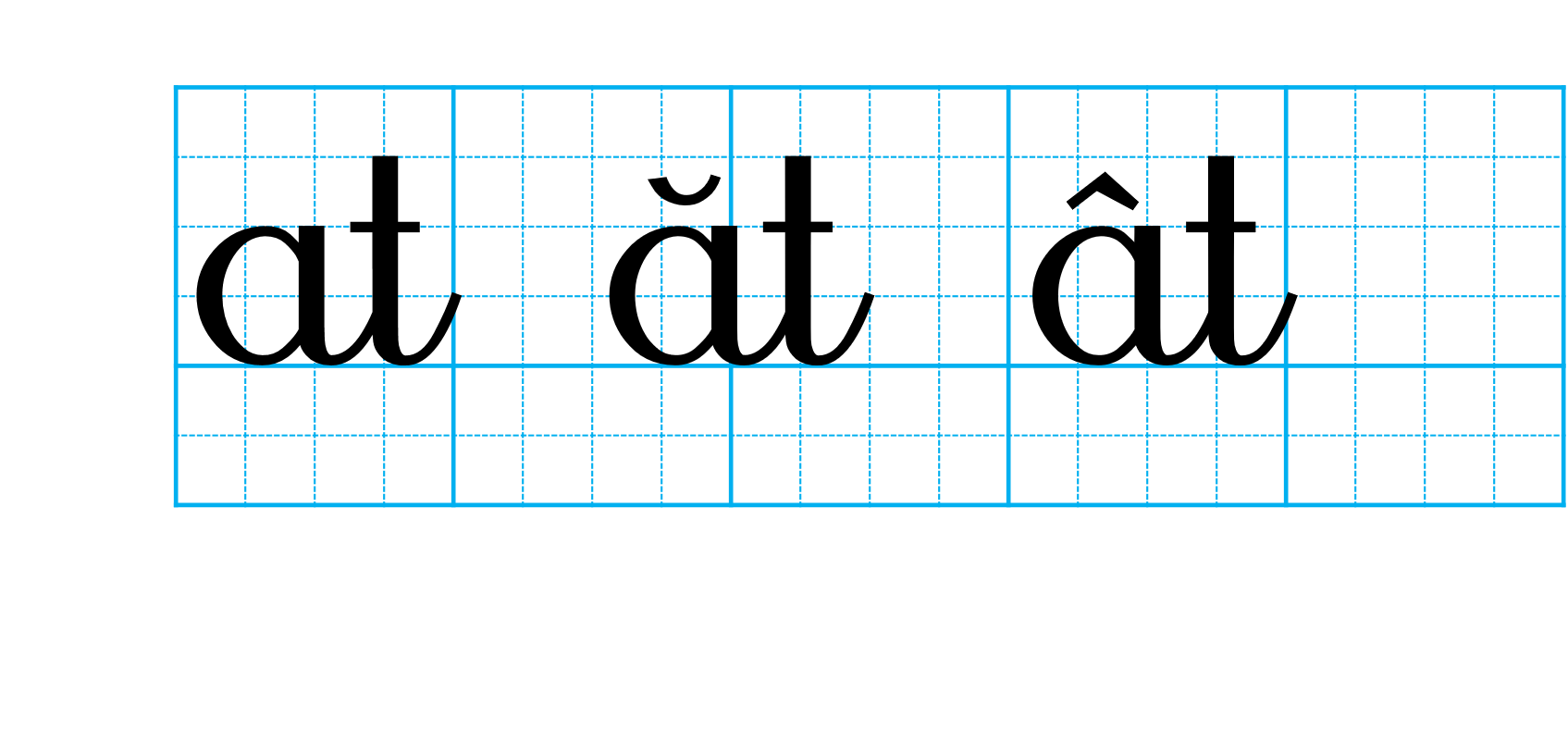 Viết
03
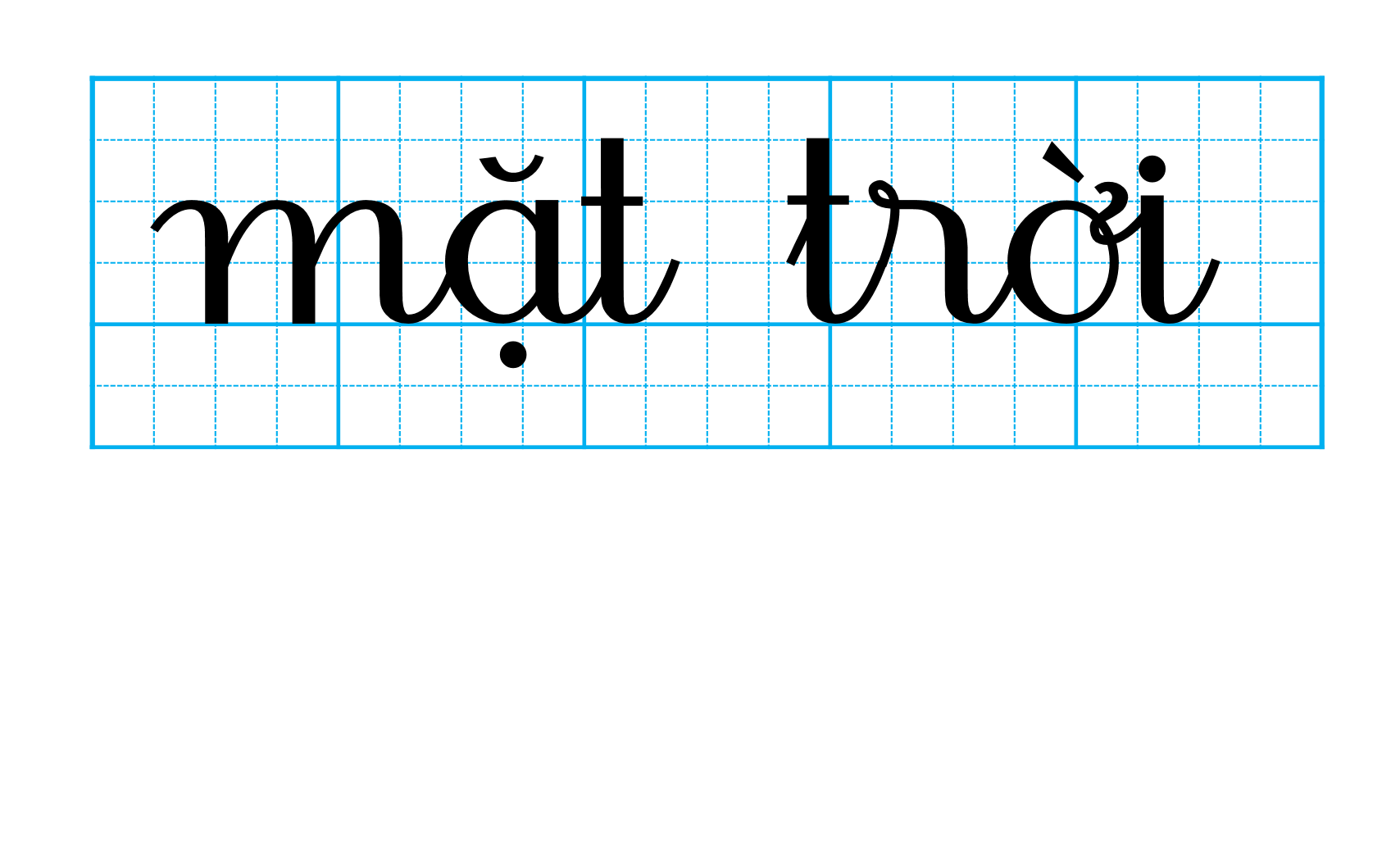 Viết
03
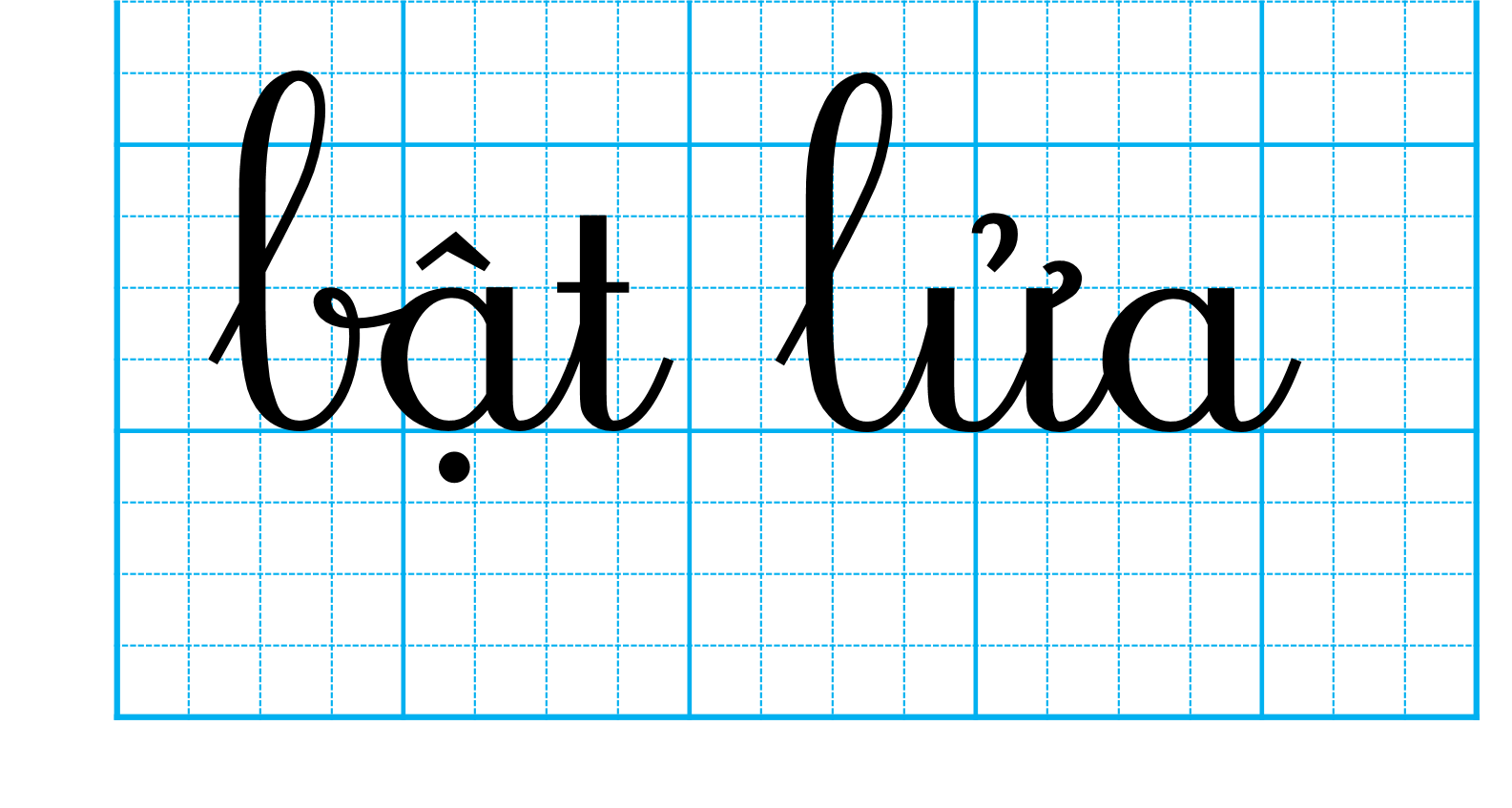 ĐỌC
04
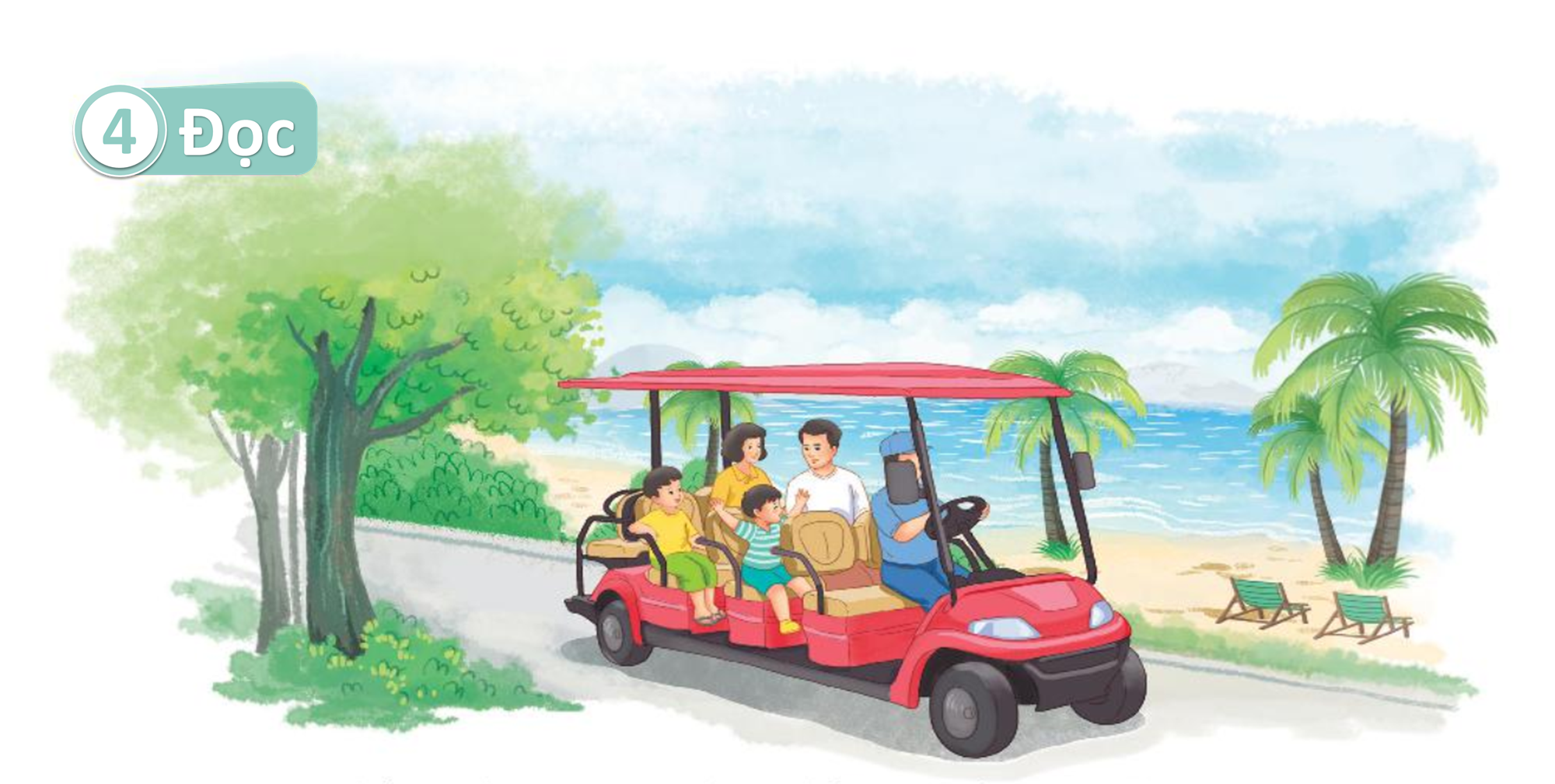 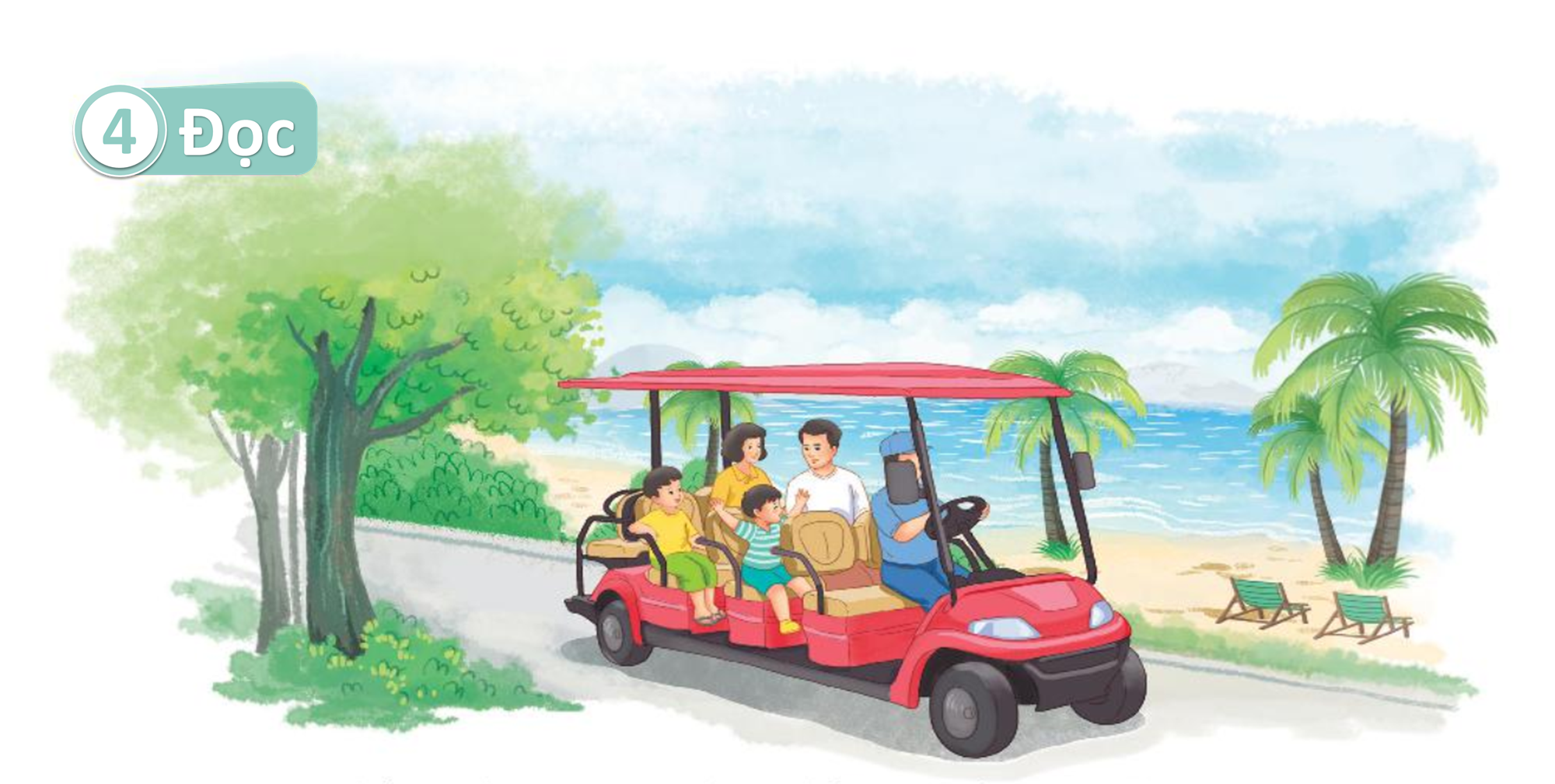 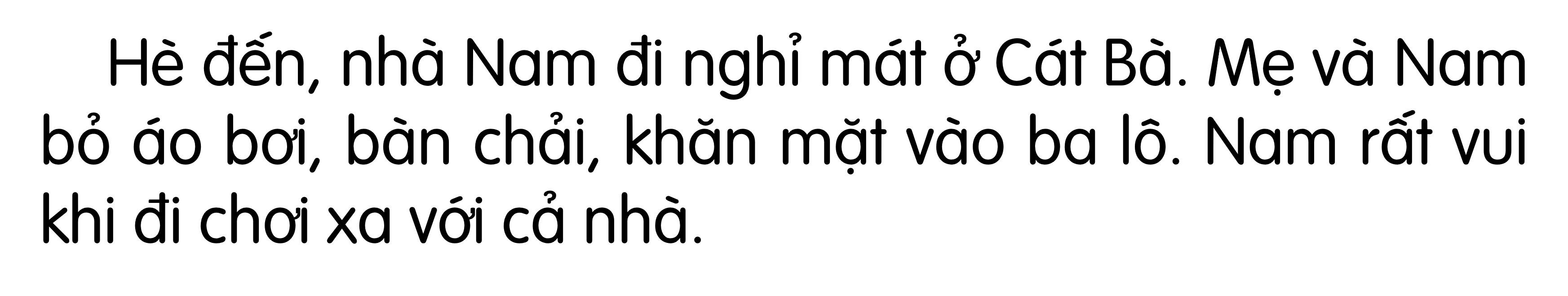 NÓI
05
Nói
05
Xin phép
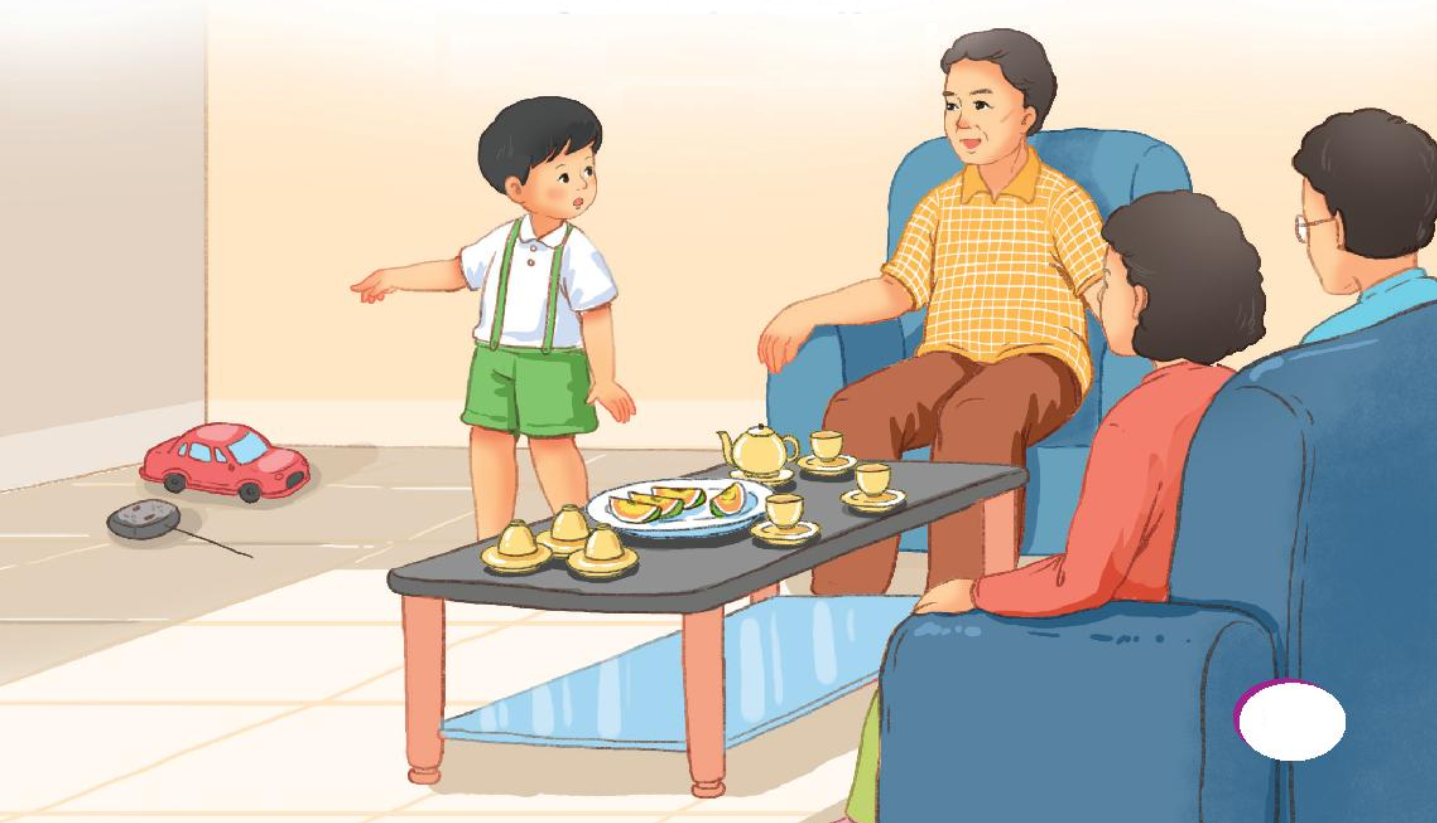 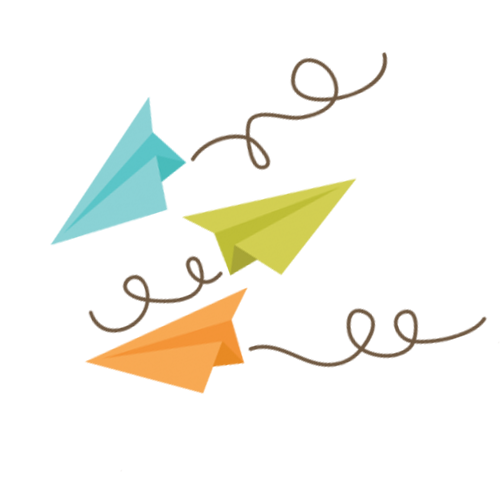 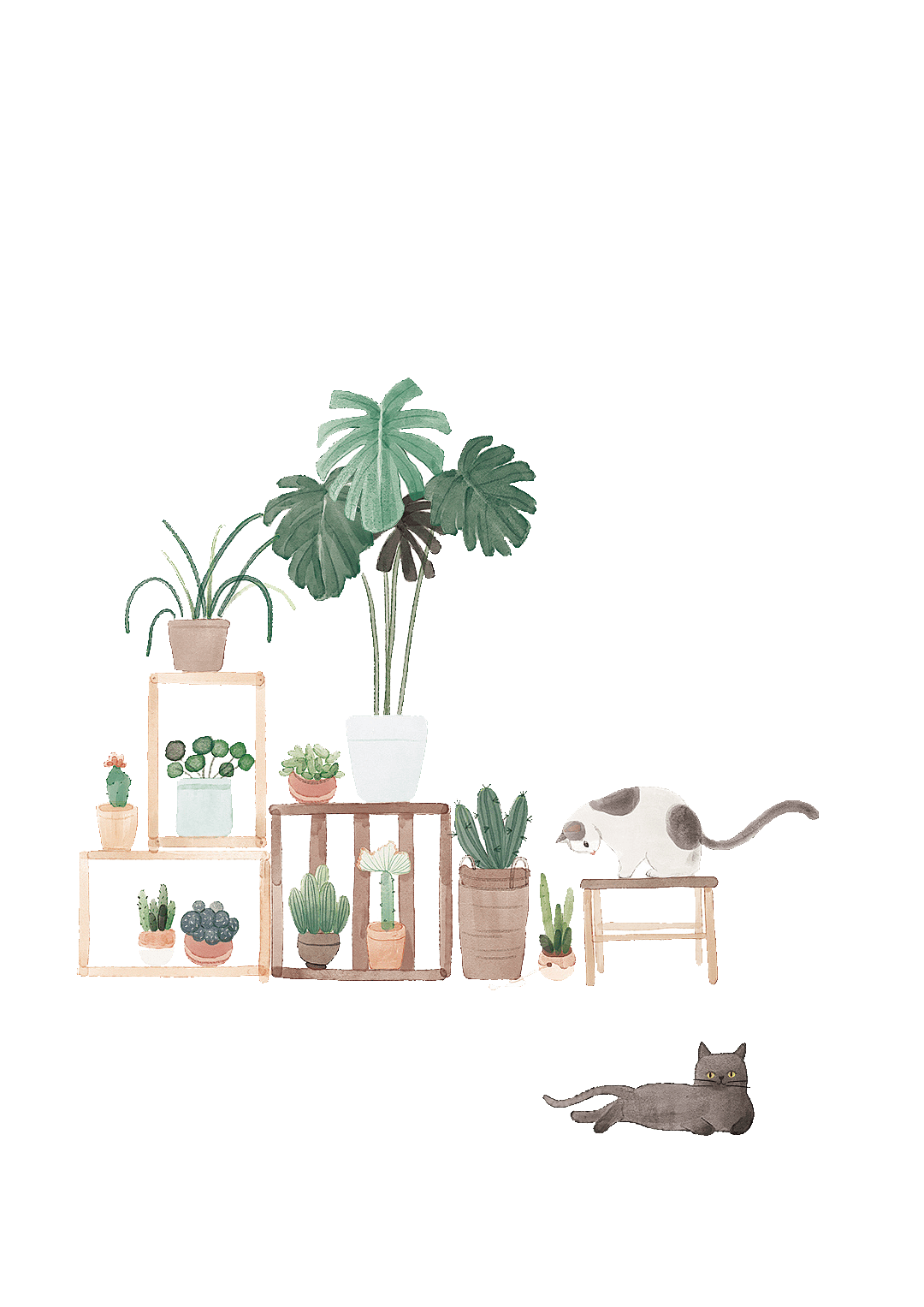 Củng cố bài học
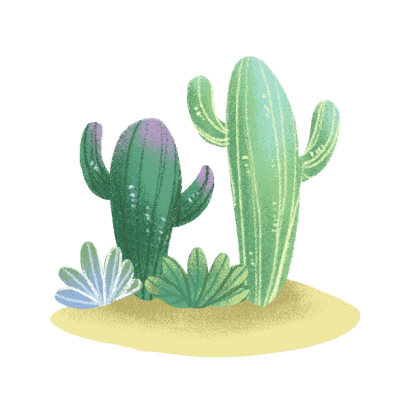